THE SEVEN STANDARDS OF TEXTUALITY
ACCEPTABILITY  inde Beaugrande & Dressler’s
Introduction to Text Linguistics  (1981)
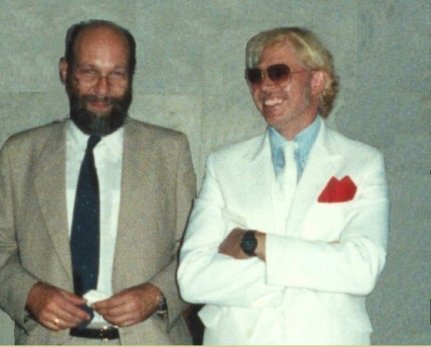 12/5/2012
1
ACCEPTABILITY: definition
Acceptability is the text receiver’s attitude in communication; acceptability in the sense that text receivers accept a language configuration as a cohesive and coherent text capable of utilization ( i.e., the “ability to extract operating instructions from the utterance”).
12/5/2012
2
ACCEPTABILITY and grammaticality
The importance of acceptability gradually emerged during research on how to verify a ‘grammar’ as an account of all sentences allowed in a language, i.e., sentences to be judged either ‘grammatical’ or ‘ungrammatical’. This leads to the distinction between ‘grammaticality’ (what is stipulated by an abstract grammar) and ‘acceptability’ (what is actually accepted in communication).This can be seen as the distinction between virtual systems and actualization procedures.
12/5/2012
3
ACCEPTABILITY and grammaticality
One simple and frequent practice for correlating acceptability and grammaticality has been for linguists to invent and judge their own sentences, i.e., to become the informants themselves. This orientation is rejected since their judgments and reactions will be inevitably prejudiced. 
The second correlation is suggested by Labov when he argues that the divergencies of usage in various social groups can be accounted for by the variable rules rather than strict, infallible ones .Text producers would be able to choose among alternative rules or sets of rules.
12/5/2012
4
ACCEPTABILITY and grammaticality
The third correlation is more promising, namely, to view the production and reception of texts as probabilistic operations. Well-formedness of sentences would be located on a graded scale; sentences are regularly judged ‘grammatical’ by an informant when it is easy to imagine possible contexts for them. In effect, grammaticality becomes a partial determiner of acceptability in interaction with other factors, as in elliptical constructions. This is the narrow sense of acceptability.
12/5/2012
5
ACCEPTABILITY and intentionality
The correspondences between intentionality and acceptability are exceedingly intricate:

 - Under stress or time pressure, people often accept utterances from others which they would be more reluctant to produce.
 - people may shift among styles of text production in order to project desired social roles in different settings.
 - People often ‘repair’ their utterances when deemed unsatisfactory, even though their knowledge of the language has not changed at that moment.

Therefore, language can scarcely be described or explained except in terms of texts in real settings.
12/5/2012
6
ACCEPTABILITY and acceptance
In its wider sense, the term acceptability would subsume acceptance as the active willingness to participate in a discourse and share a goal. Acceptance , thus, entails entering into discourse interaction, with all attendant consequences. Refusing acceptance is conventionally accomplished by explicit signals:

A- I’m too busy for talking just now.
B- I don’t care to talk about it.
12/5/2012
7
ACCEPTABILITY and successful communication
The acceptance of other people goals may arise from many diverse motivations;  successful communication clearly demands the ability to detect or infer other participants’ goals on the basis of what they say. Text producers must be able to anticipate the receiver's responses as supportive of or contrary to a plan, for example, by building an internal model of the receivers and their beliefs and knowledge.
12/5/2012
8
ACCEPTABILITY and co-operation
[1] Thwomly: We have been all summer in France, you know, and those French trains are all divided up into compartments.... On the way from Paris to Marseilles we had a funny experience. I was sitting next to a Frenchman who was getting off at Lyons...and he was dozing when we got in. So I—
[2] Benchley: Did you get to France at all when you were away?
[3] Thwomly: This was in France that I’m telling you about. On the way from Paris to Marseilles. We got into a railway carriage—
[4] Benchley: The railway carriages there aren’t like ours here, are they? I’ve seen pictures of them, and they seem to he more like compartments of some sort.
[5] Thwomly (a little discouraged): That was a French railway carriage I was just describing to you. I sat next to a man—
[6] Benchley: A Frenchman?
[7] Thwomly: Sure, a Frenchman. That’s the point.
[8] Benchley: Oh, I see.
[9] Thwomly: Well, the Frenchman was asleep, and when we got in I stumbled over his feet. So he woke up and said something in French which I couldn’t understand ...
[10] benchley: You were across the border into France, then?
[11] Thwomly (giving the whole thing up as a bad job): And what did you do this summer? (Benchley 1954: 106)
12/5/2012
9
This conversation, though somewhat fantastic, is a good illustration of how a discourse participant draws up a plan and predicts the contributions of others. If the others deny acceptance of the plan, thus violating the principle of cooperation, textuality can be impaired. It follows that an unwilling participant could block a discourse by refusing acceptance, e.g., by not recovering or upholding coherence. 
Benchley prevents Thwomly from recounting boring adventures abroad. Since the participants are in a moving railway carriage, Benchley cannot merely leave. His tactic is to fail to accept the main Topic concepts (‘railway carriage’, ‘France’, ‘Frenchman’).
12/5/2012
10
‘railway carriage’, ‘France’, and ‘Frenchman’ are TOPICs to describe text-world concepts with the greatest density of linkage to other concepts. Unless topic concepts are activated, the processing of the textual world is not feasible because there are no CONTROL CENTRES to show the main ideas.
 Thus, Mr Thwomly is blocked from recounting his dull ‘experience’ by the impression that his receiver audience has not grasped the concepts upon which he is trying to build. Benchley’s questions would have been cooperative if they dealt with variable or unknown aspects of the textual world .
 Benchley has defeated the other participant’s goal and attained his own (peace and quiet) via a lack of acceptance.
12/5/2012
11
ACCEPTABILITY and other factors
It is evident now how great a role is played by the context of communication with respect to intentionality and acceptability.
We must also consider factors like these:
 (a) how much knowledge is shared or conveyed among participants (informativity); 
(b) how the participants are trying to monitor or manage the situation (situationality); and
 (c) how the texts composing the discourse are related to each other (intertextuality).
12/5/2012
12